Spectra of KBOs
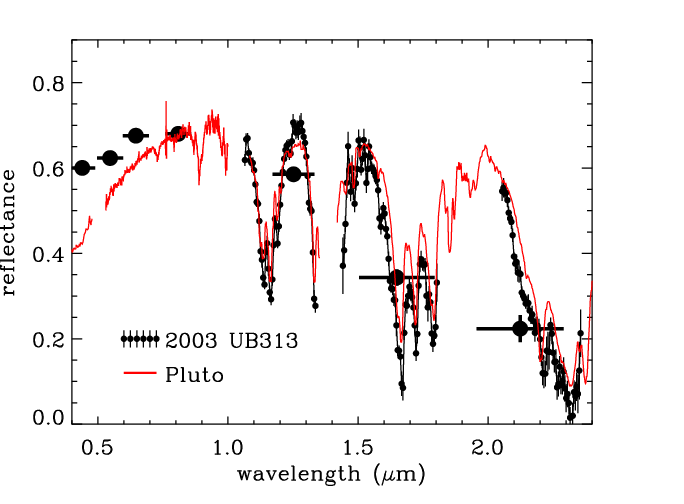 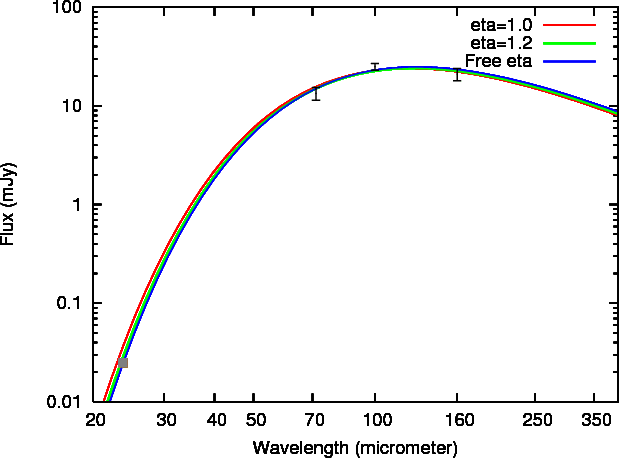 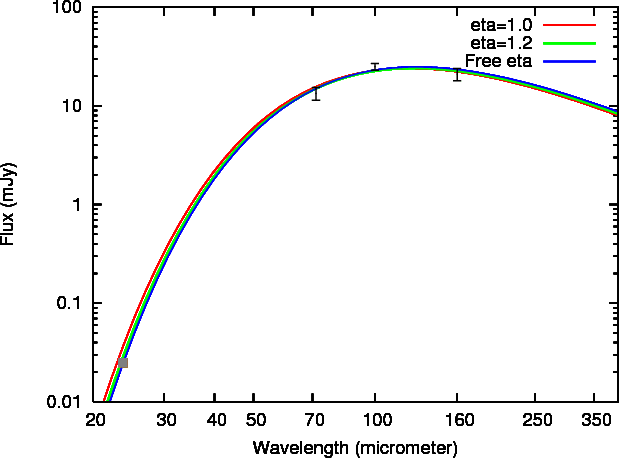 Eris
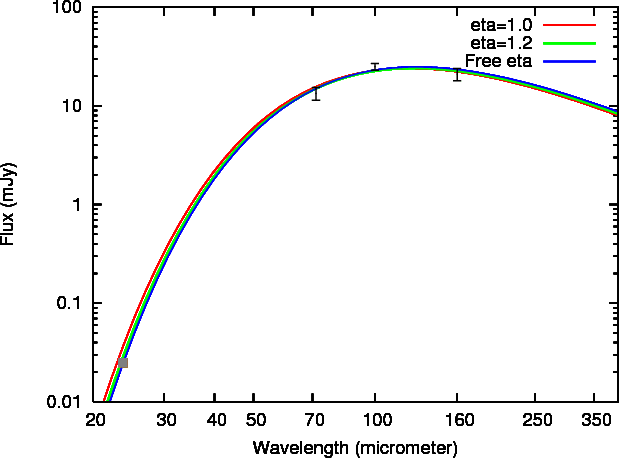 (gap in
spectrum)
KBO reflection spectra
A KBO blackbody spectrum
1
[Speaker Notes: highly reflective regions may be ice]